Отчёт об исполнении бюджета Золотодолинского сельского поселенияПартизанского муниципального района за 2021 год
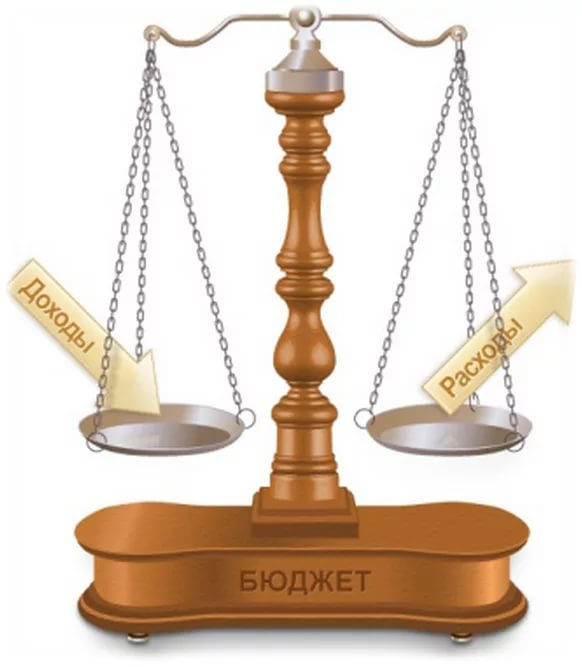 Уважаемые жители Золотодолинского сельского поселения!
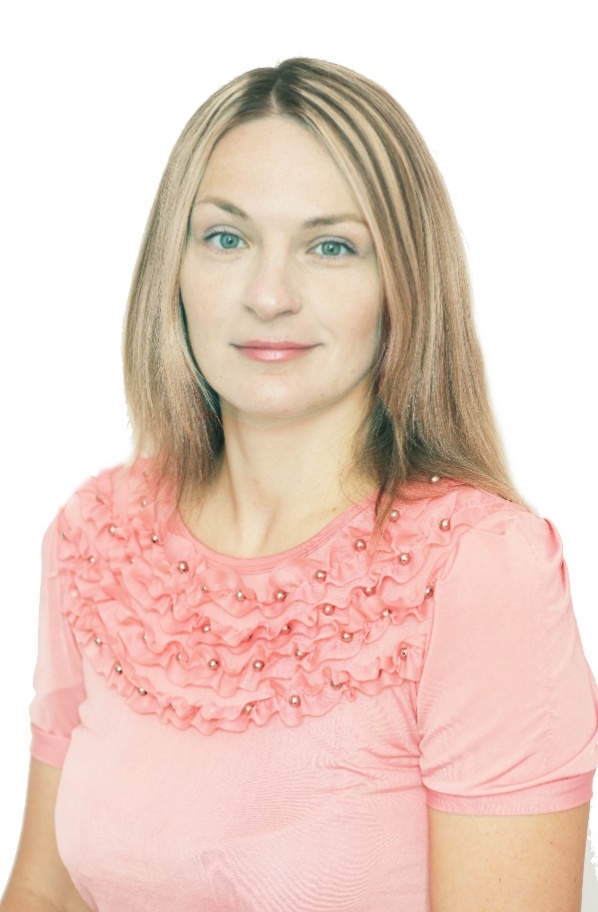 Представляем вашему вниманию отчет об исполнении бюджета Золотодолинского сельского поселения за 2021 год в рамках проекта «Бюджет для граждан».

       «Бюджет для граждан» предназначен, прежде всего, для жителей не обладающих специальными знаниями в сфере бюджетного законодательства. Информация, представленная в данной презентации, знакомит жителей с основными характеристиками бюджета поселения и результатами его исполнения за прошедший период текущего года.

        Надеемся, что представление бюджета и бюджетного процесса в понятной для жителей форме повысить уровень общественного участия граждан в бюджетном процессе Золотодолинского сельского поселения. 

С уважением,
Глава					 Золотодолинского сельского поселения 
М.С. Васина
Федеральный закон
 № 131-ФЗ «Об общих принципах организации местного самоуправления в РФ»
Нормативная база бюджетного процесса
Решение муниципального комитета Золотодолинского сельского поселения от 22 декабря 2020 года   № 24-МПА «О бюджете Золотодолинского сельского поселения на 2021 год и плановый период 2022 и 2023 годов»
Тыс. руб.
Бюджетный кодекс, Налоговый кодекс РФ
Положение О бюджетном устройстве 
и бюджетном процессе в Золотодолинском сельском поселении
Основные направления бюджетной и налоговой политики Золотодолинского сельского поселения
Устав Золотодолинского сельского поселения
Нормативные правовые акты Золотодолинского сельского поселения
Основные параметры исполнения бюджета Золотодолинского сельского поселения Партизанского муниципального района за 2021 год
Тыс. руб.
Источники покрытия дефицита:
-остатки средств местного бюджета на 01.01.202 г.
Анализ исполнения бюджета Золотодолинского сельского поселения Партизанского муниципального района за 2021 год по отношению к 2020г
Руб.
Источники покрытия дефицита:
-остатки средств местного бюджета на 01.01.2021 г.
Иные межбюджетные трансферты
1  699,6
Доходы  бюджета Золотодолинского сельского поселения Партизанского муниципального района за 2021 год исполнены в сумме  12 135,9 тыс. руб.
Доходы от сдачи в аренду имущества сельского поселения
55,2
Доход от оказания платных услуг и компенсации затрат государства 
84,6
Денежные взыскания, штрафы
9,0
Налог на доходы физических лиц 

1 009,9
Субвенции бюджетам субъектов Российской Федерации и муниципальных образований
333,6
Земельный налог с физических лиц
674,4
Земельный налог с организаций
592,2
Дотации бюджетам сельских поселений на выравнивание бюджетной обеспеченности          
4 201,9
Субсидии бюджетам сельских поселений
3 181,8
Налог на имущество физических лиц
288,5
Прочие неналоговые доходы
                    5,3
Структура исполнения доходов бюджета Золотодолинского сельского поселения Партизанского муниципального района за 2021 год (12 135,9 тыс. руб.)
Структура налоговых , неналоговых доходов и безвозмездных поступлений бюджета Золотодолинского сельского поселения Партизанского муниципального района за 2021 год в сравнении с аналогичным периодом 2020 года (тыс. рублей)
Информация об исполнении бюджета Золотодолинского сельского поселения Партизанского муниципального района за 2021 год (тыс. рублей)
Структура расходов бюджета Золотодолинского сельского поселения Партизанского муниципального района за 2021 год
Тыс. руб.
Структура расходов бюджета по муниципальным программам Золотодолинского сельского поселения Партизанского муниципального района за 2021 год
 (8 663 585,26 рублей)
Структура расходов бюджета по непрограммным направлениям деятельности Золотодолинского сельского поселения Партизанского муниципального района за 2021 год
 (3 483 536,74 руб.)
«Обеспечение проведения выборов и референдумов» Проведение дополнительных выборов депутата муниципального комитета Золотодолинского сельского поселения
Обеспечение деятельности органов местного самоуправления
Мобилизационная и вневойсковая подготовка
333 580,00 руб.
2 467 198,82руб.
510 600 руб.
«Обеспечение деятельности финансовых, налоговых и таможенных органов и органов финансового надзора» 
Произведены расходы по иным межбюджетным трансфертам, передаваемым бюджету Партизанского муниципального района на осуществление полномочий по решению вопросов местного значения в соответствии с соглашением от 27.12.2019 № 03, заключенным между муниципальным комитетом Золотодолинского сельского поселения Партизанского муниципального района, Думой Партизанского муниципального района и Ревизионной комиссией Партизанского муниципального района
Социальная политика (пенсионное обеспечение)
45 157,92 руб.
12
127 000,00 руб.
Глава Золотодолинского сельского поселения 
тел. 24 1 39
Бухгалтерия поселения тел. 24 1 34
Специалисты
(выдача справок, постановка и снятие с воинского учета) 
тел./ факс 24 1 83
Адрес: 692971  Приморский край, Партизанский район, 
С.Золотая Долина ул. Центральная, 66. 
E-mail: 
adm_zd_new2010@mail.ru
sp-zolotodolinskoe@partizansky.ru
КОНТАКТНАЯ ИНФОРМАЦИЯ
13